Trend Micro Deployment

Kelvin Hwang
IT Services
University of Windsor
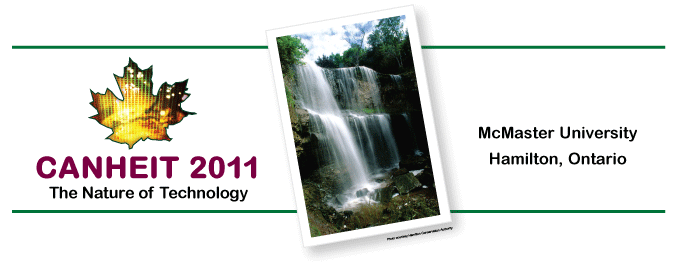 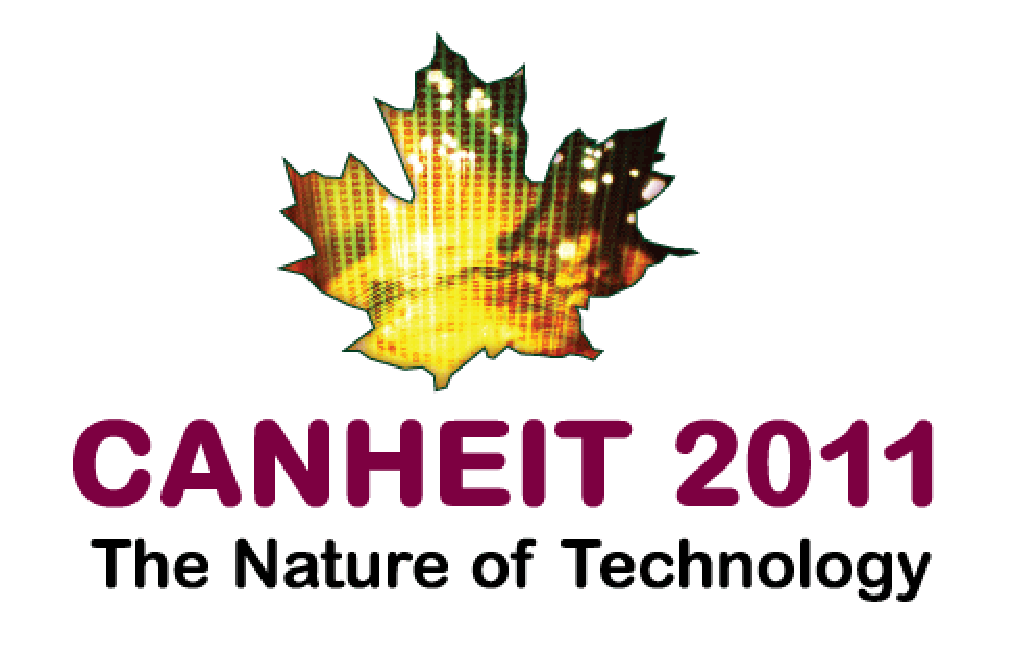 Agenda

 Definition of Malware
 Malware Characteristics
 Malware Evolution
 Google’s Study
 Challenges in Educational Environment
 Solution - Web Reputation Service
 Test & Results
 Overall Experience
 Enough Protection?
 Questions ?
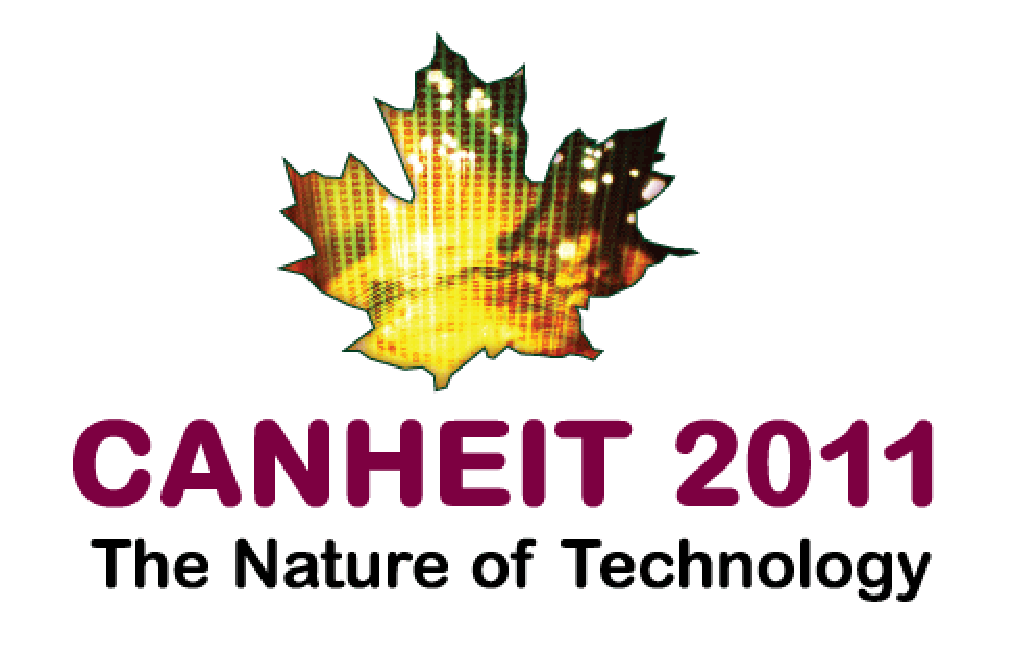 Definition of Malware

A malicious software that is designed to specifically damage or disrupt a system, such as:

 Virus
 Worm
 Trojan Horse
 Bot
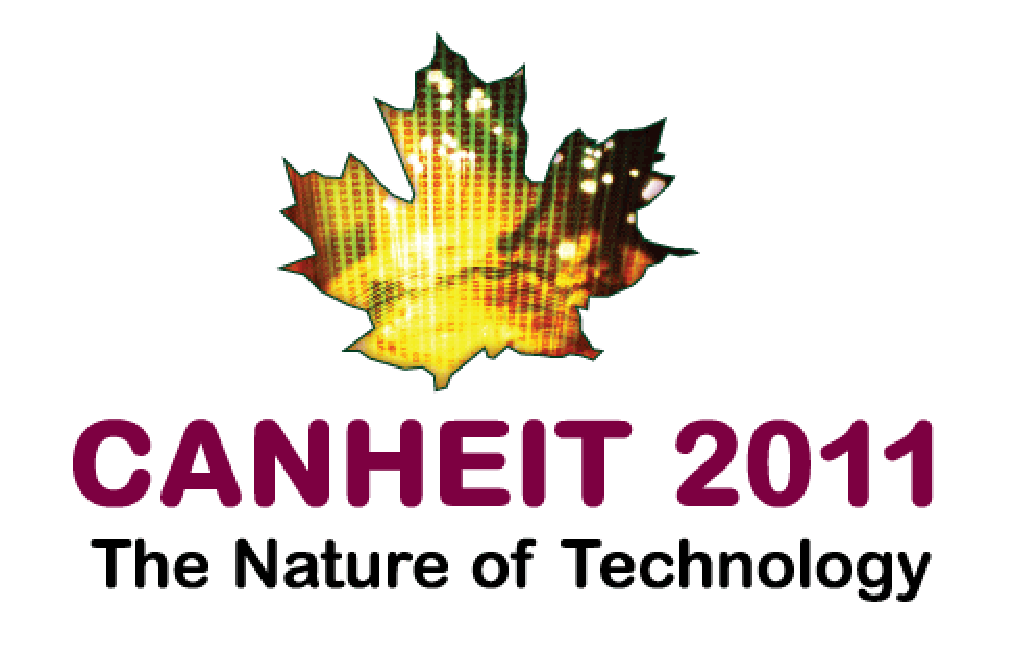 Malware Characteristics
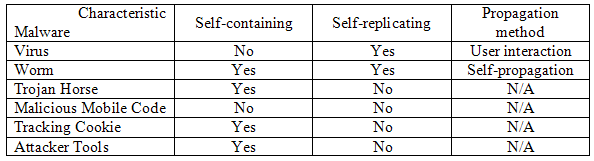 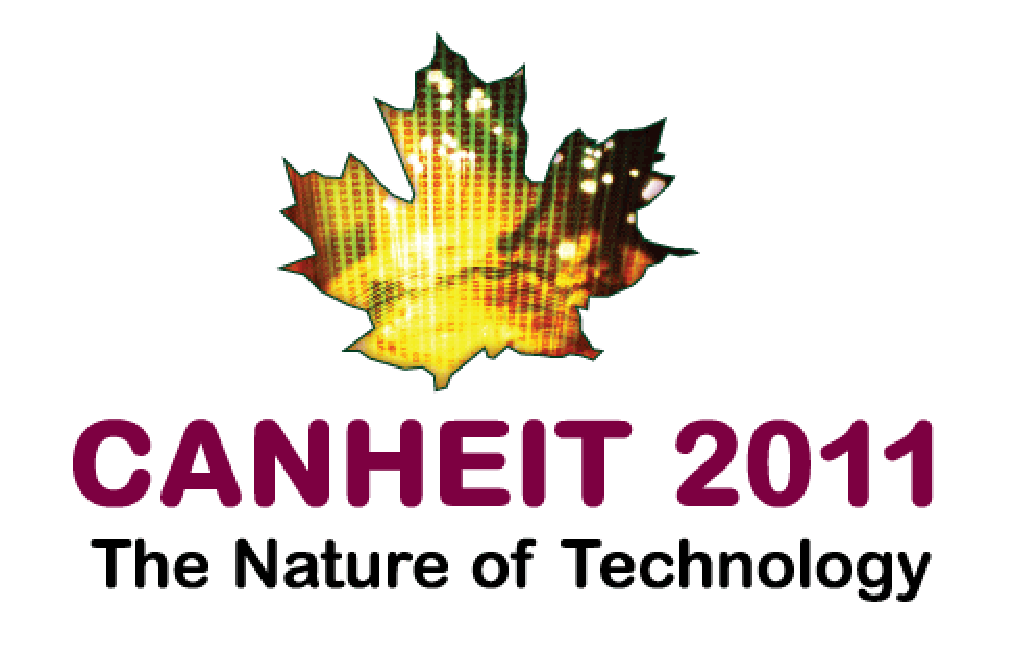 Malware Evolution

Diskettes
Network shares
Email (e.g. LoveLetter email worm) 
Peer to Peer networks (P2P)
The World Wide Web

Reasons:
Malicious file size is getting bigger
End users have more knowledge
Use of Mobile code
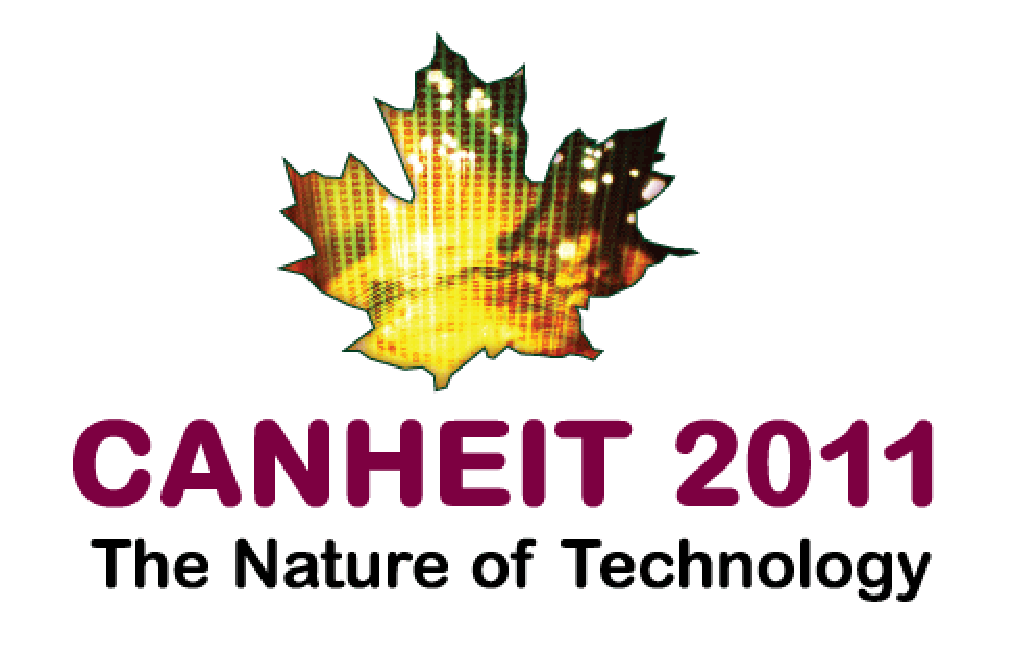 Google’s Study

The Ghost In The Browser – Analysis of Web-based Malware (Niels Provos, Dean McNamee, Panayiotis Mavrommatis, Ke Wang and Nagendra Modadugu Google, Inc.)	
Google closely analyzed 4.5 million web pages over the course of a year (March 2006 – March 2007) and found that approximately 10 %, or 450,000, had the capability of installing malware without users' knowledge.
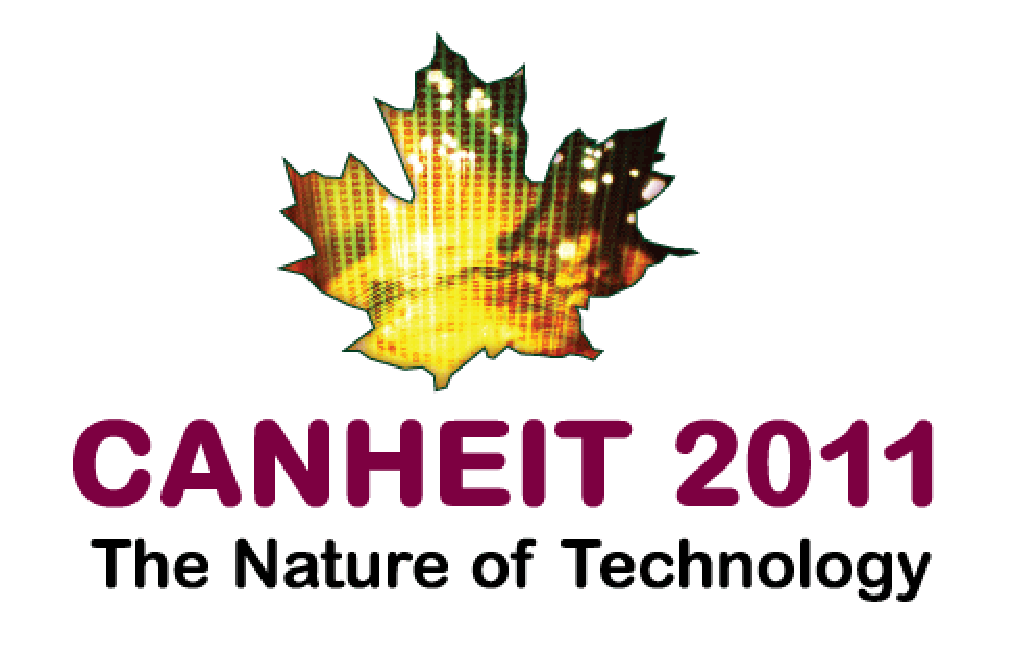 Challenges in Educational Environment

 Academic Freedom. Campus community is sensitive to:
 Blocking
 Filtering
 Logging
 Local Administrator Rights
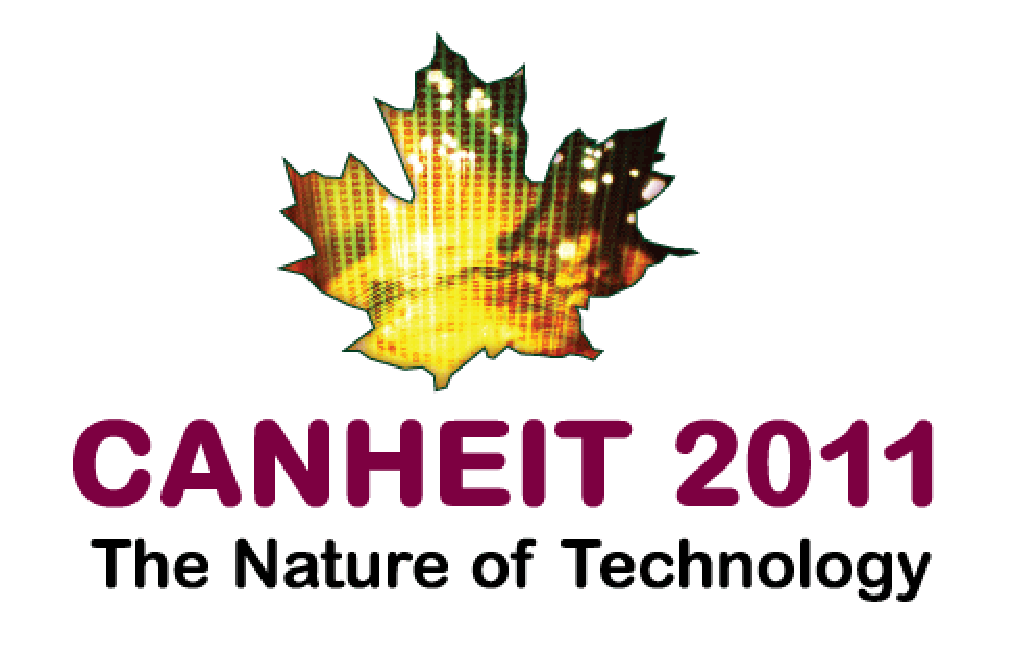 Solution - Web Reputation Service

Prevention is always better than treatment
Web Reputation works in real time to prevent both users and applications from accessing malicious or infiltrated websites
 Credit check for Web sites (Check before visit)
Based on threats not categories
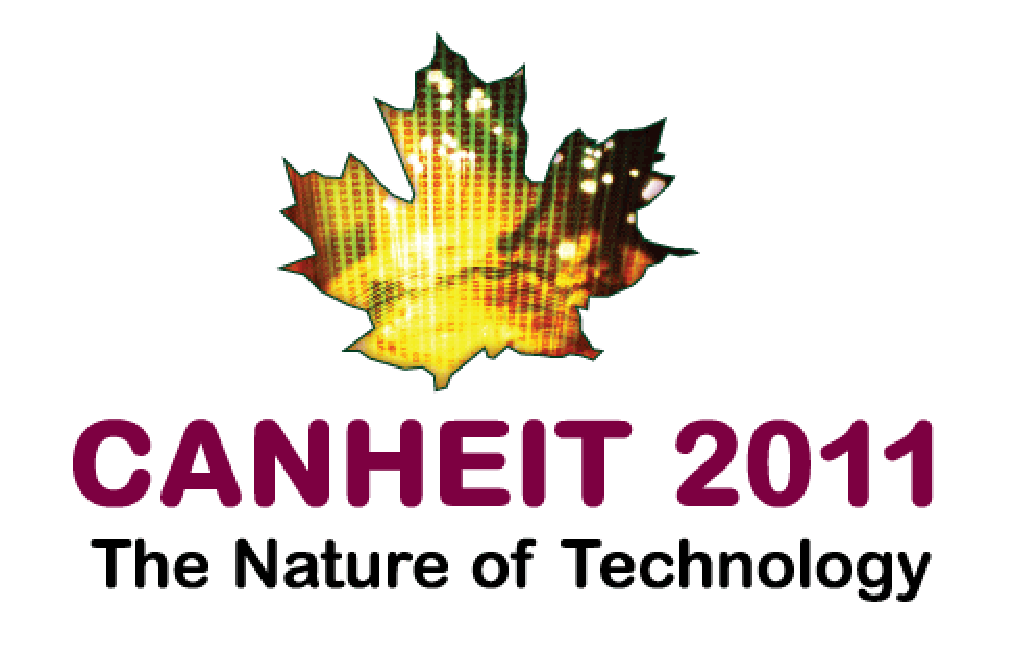 Solution - Web Reputation Service (Continue)

Web site “reputation” score is assigned based on:
 Threat Types 
1. "a Web threat" 
2. "very likely to be a Web threat"
3. "likely to be a Web threat"
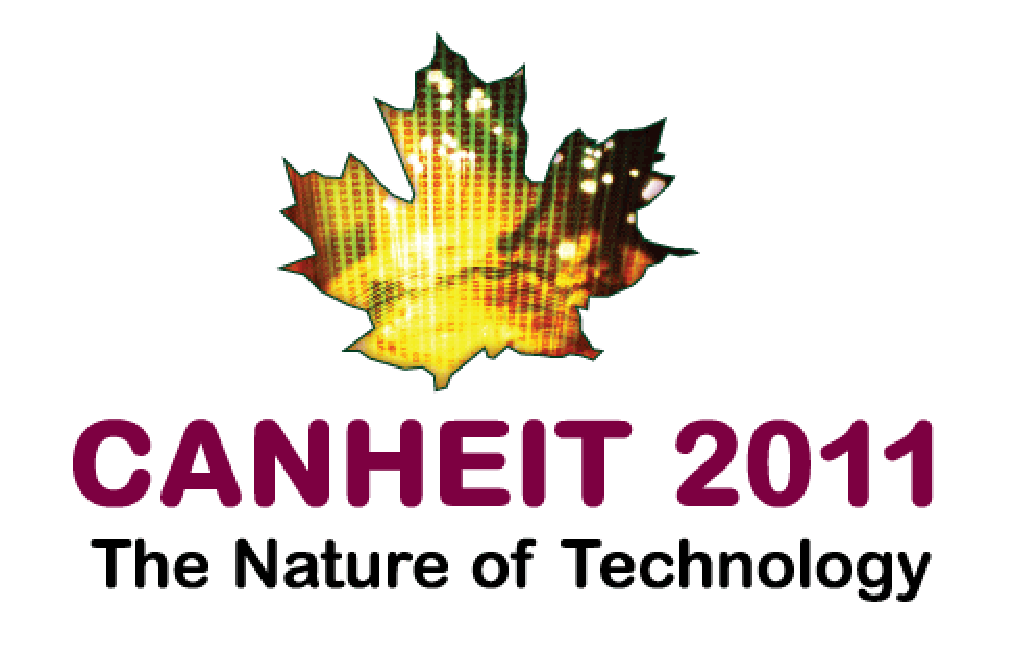 Solution - Web Reputation Service (Continue)

 Security Levels
High: Blocks URLs that are unrated, a Web threat, very likely to be a Web threat, or likely to be a Web threat 
Medium: Blocks URLs that are unrated, a Web threat, or very likely to be a Web threat
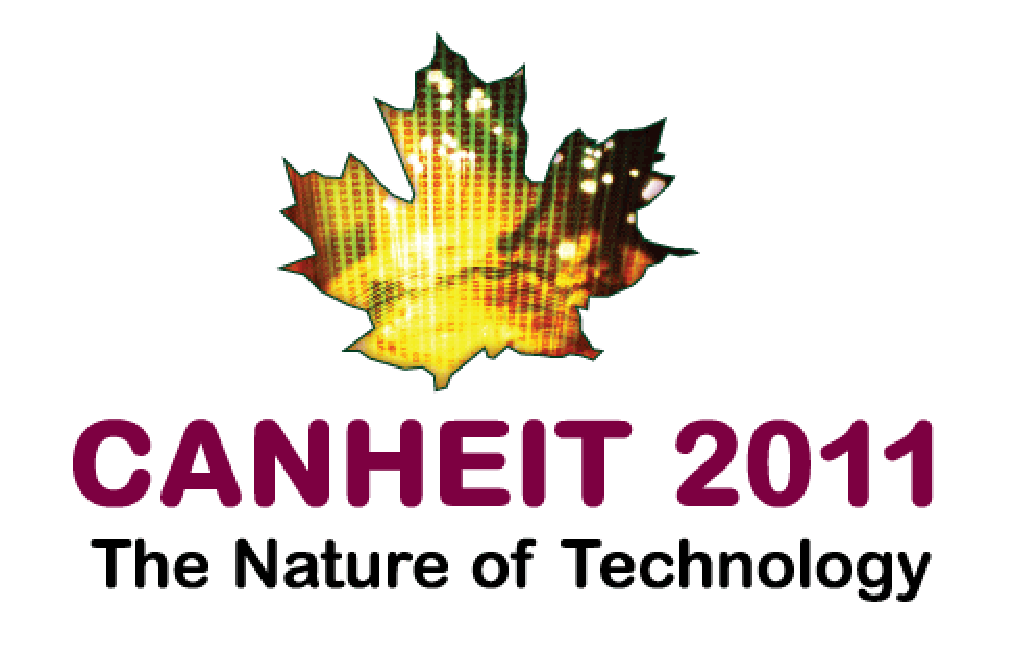 Solution - Web Reputation Service (Continue)

3. Medium-low: Blocks URLs that are a
Web threat or very likely to be a Web
threat 
4. Low: Blocks only URLs that are a Web
	 threat
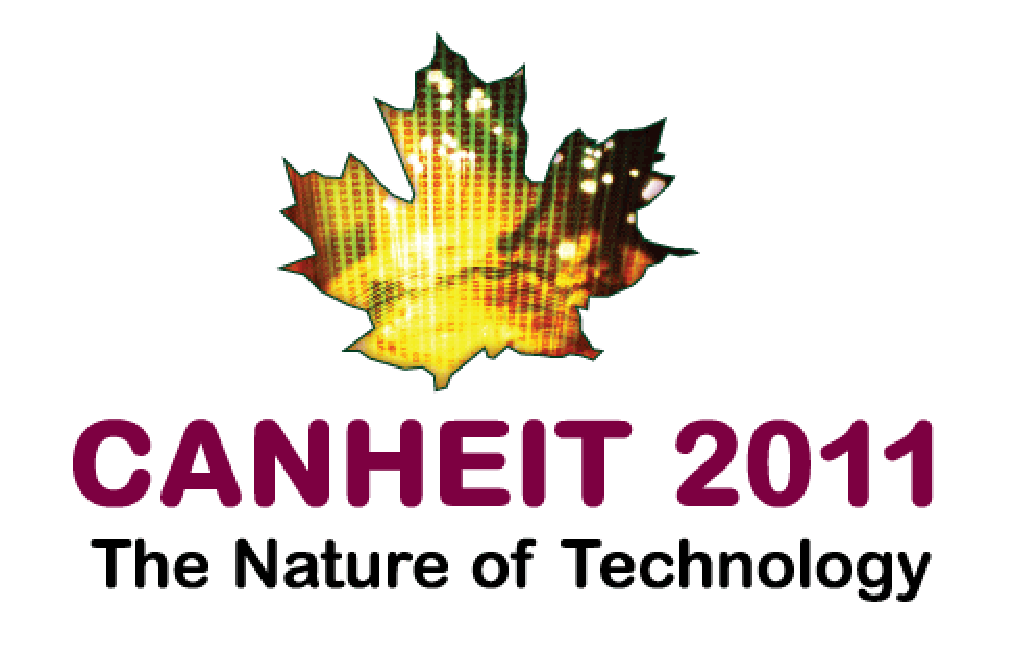 Test & Results

Monday – Friday, 9AM – 3PM October 2007

 15,000 URLs Blocked
 41% reduction in the number of infected machines
 81% reduction in the number of detected malware. 
 One unblock request
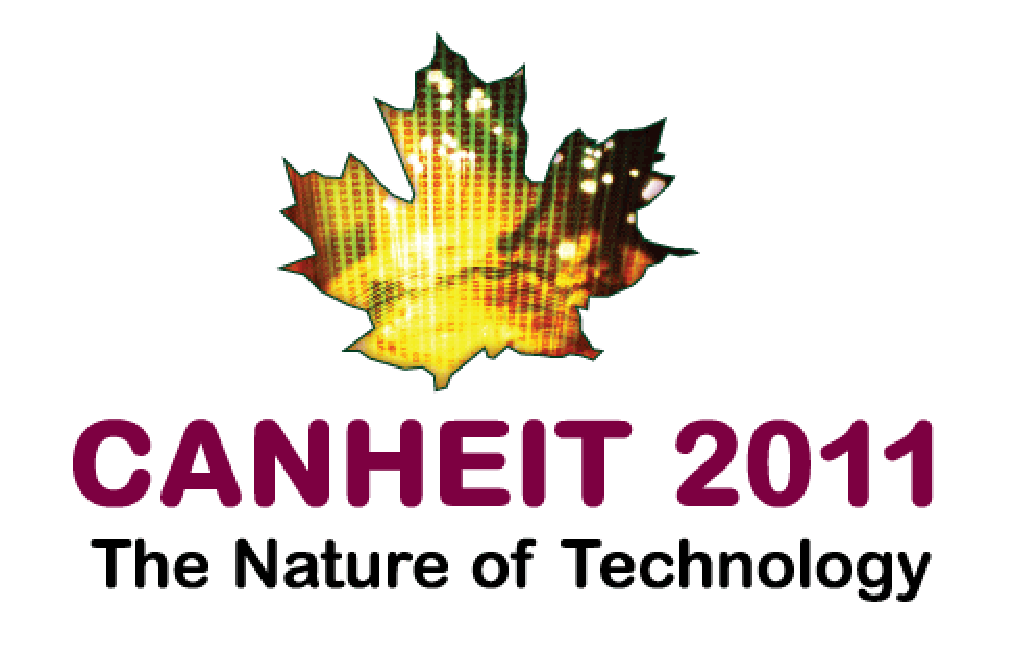 Overall Experience

 Trend Micro deployment in 2002 (quarantined malware 300 - 400 daily)
 Add new protection without extra equipment:
 Intrusion Defense Firewall Plugin
 Trend Micro Security for Mac Plugin
 Mobil Security Plugin
 Virtual Desktop Support Plugin
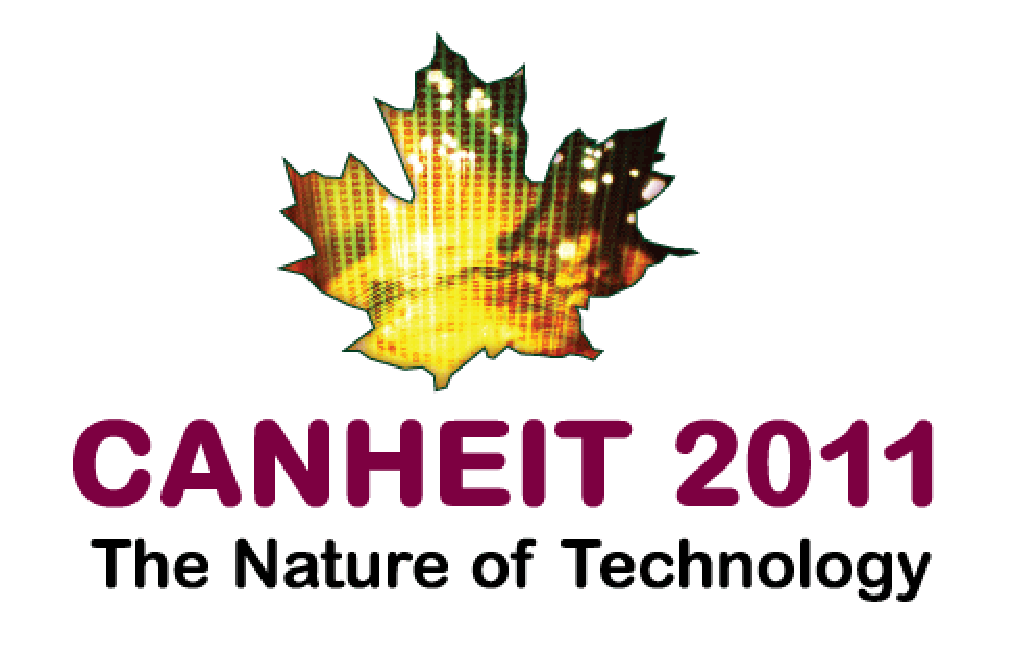 Overall Experience (Continue)

 Web Threat Protection (30,000 URLs blocked monthly) 
 Device Control to handle autorun virus
 Helpdesk virus related calls:
 2001 – 12 % (Before Trend Micro)
 2009 – 0.4 % (Productivity increased)
 Campus departments begin to use IT Services anti-virus solution
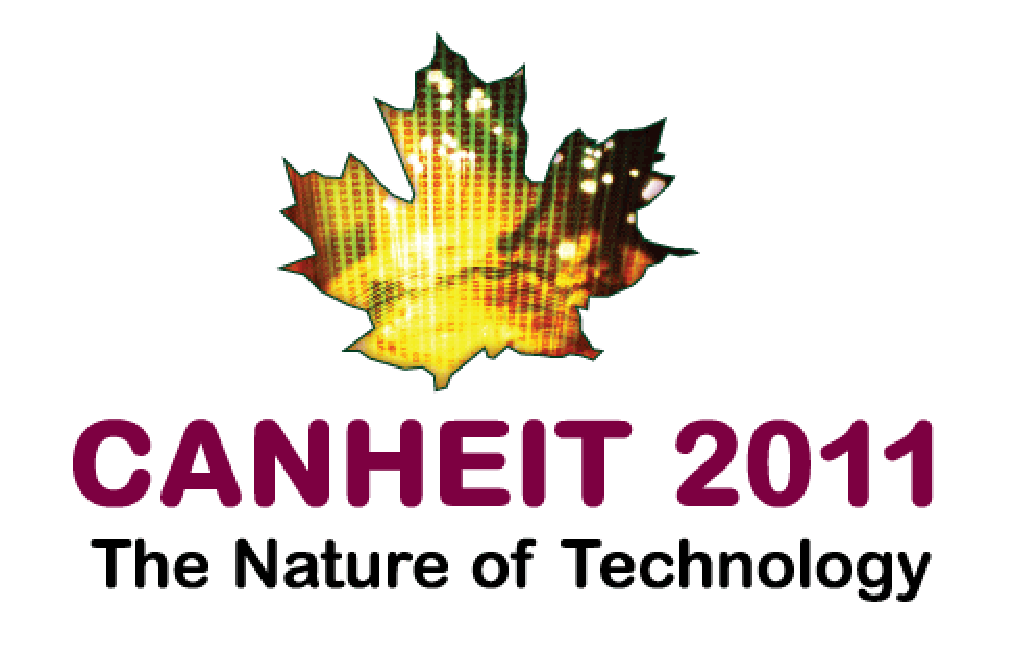 Enough Protection?

 User Education
 OS & application updates
 Use anti-virus application & firewall
 Use different web browser
 Surfing carefully (Be careful with 
   popup, plug-ins, warnings, links.…)
 Disable autorun
 Security compliance monitoring
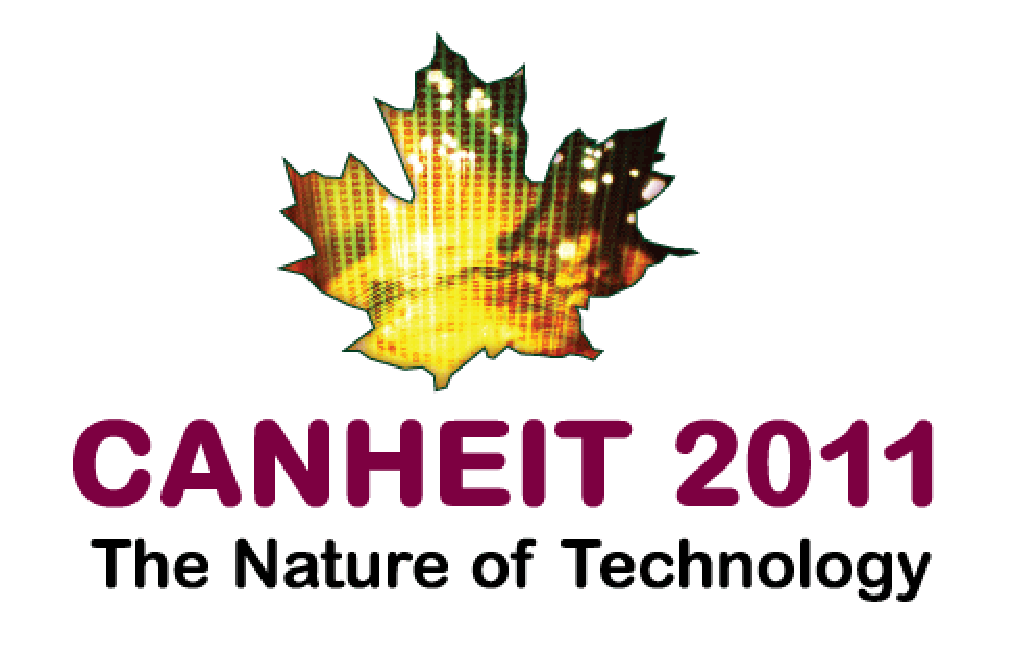 Questions ?